Формирование метапредметных  умений и навыков учащихся в ходе выполнения исследовательских проектов в процессе обучения технологии
Презентацию подготовила
Лукьянова Екатерина Владимировна,
             учитель технологии
МБОУ «СОШ №2» г. Новомосковска
задачи общего образования
научить учиться (учиться познавать); 
создавать (практическая направленность обучения);
научить жить (культура дома, здоровый образ жизни);
научить жить вместе (культура человеческих отношений; уважения к младшим, ровесникам, старшим, людям других национальностей и вероисповедания).
Проектная технология на уроках обеспечивает достижение личностных, метапредметных и предметных результатов
К метапредметным (общеучебным) умениям и навыкам относятся:
1. Учебно-организационные общеучебные умения и навыки обеспечивают планирование, организацию, контроль, регулирование и анализ собственной учебной деятельности учащимися. 

2. Учебно-информационные общеучебные умения и навыки обеспечивают школьнику нахождение, переработку и использование информации для решения учебных задач. 

3. Учебно-интеллектуальные общеучебные умения и навыки обеспечивают четкую структуру содержания процесса постановки и решения учебных задач. 

4. Учебно-коммуникативные общеучебные умения и навыки позволяют школьнику организовать сотрудничество со старшими и сверстниками, достигать с ними взаимопонимания, организовывать совместную деятельность с разными людьми.
Под метапредметными результатами школьного образования понимаются такие способы действий, когда учащиеся могут принимать решения не только в рамках заданного учебного процесса, но и в различных жизненных ситуациях.
Исследовательские и проектные действия
Одним из путей повышения мотивации и эффективности учебной деятельности в среднем звене школы является включение учащихся в исследовательскую и проектную деятельность.
Исследовательские   проекты, полностью подчиненные логике исследования и имеющие структуру, приближенную к научному исследованию.
Исследовательские проекты подразумевают:
деятельность учащихся по решению творческих задач с заранее неизвестным результатом;

наличие этапов, характерных для любой научной работы.
Многообразие форм учебно-исследовательской деятельности позволяет обеспечить подлинную интеграцию урочной и внеурочной деятельности обучающихся по развитию у них универсальных учебных  действий.
МЕТАПРЕДМЕТНЫЕ УМЕНИЯ И НАВЫКИ
5 класс 
1. Учебно-организационные: 
ставить учебную задачу; 
понимать последовательность действий; 


2. Учебно-информационные: 
составлять на основании текста таблицы, схемы, графики; 
осуществлять наблюдения за объектом в соответствии с алгоритмом; 
владеть различными видами пересказа. 

              6 класс
1. Учебно-организационные: 
определять учебную задачу; 
выстраивать рациональную последовательность действий по выполнению учебной задачи; 
2. Учебно-информационные: 
составлять на основе текста графики, схемы, таблицы; 
осуществлять цитирование; 
задавать вопросы разного вида; 
определять необходимость использования наблюдения или эксперимента;
5 класс       
3. Учебно-логические: 
выделять главное; 
составлять простой план; 
сравнивать факты, явления, события по заданным критериям; 
обобщать, подытоживать информацию. 

4. Учебно-коммуникативные: 
высказывать суждения; 
слушать друг друга; 
распределять работу при совместной деятельности; 
организовывать работу в группе. 






                    6 класс
3. Учебно-логические: 
определять понятия по существенным признакам; 
выделять критерии для сравнения и осуществлять сравнение; 
систематизировать информацию; 
доказывать утверждение, тезис; 
формулировать вывод. 
4. Учебно-коммуникативные: 
продолжить и развить мысль собеседника; 
использовать структурирующие фразы; 
соотносить собственную деятельность с деятельностью других; 
вести диалог; 
кратко формулировать свои мысли.
МЕТАПРЕДМЕТНЫЕ УМЕНИЯ И НАВЫКИ
7 класс
 1. Учебно-организационные: 
определять наиболее рациональную последовательность индивидуальной и коллективной деятельности; 
оценивать свою работу и деятельность одноклассников; 
2. Учебно-информационные: 
подбирать и группировать материал по определенной теме; 
составлять сложный план; 
комментировать текст; 
формулировать проблемные вопросы; 
качественно и количественно описывать объект; 
формировать программу эксперимента. 




8 класс
1. Учебно-организационные: 
ставить цели самообразовательной деятельности; 
самостоятельно оценивать деятельность посредством сравнения с существующими требованиями; 
планировать свою деятельность в соответствии с поставленными целями и задачами; 
      2. Учебно-информационные: 
владеть навыком аналитического чтения; 
составлять сложный и тезисный планы; 
готовить доклады, рефераты; 
планировать и проводить наблюдения за объектом; 
составлять программы эксперимента; 
создавать модели изучаемого объекта.
7 класс
3. Учебно-логические: 
классифицировать информацию по различным признакам; 
уметь доказывать и опровергать; 
самостоятельно вырабатывать алгоритм действий; 
устанавливать межпредметные связи. 
4. Учебно-коммуникативные: 
уметь вести дискуссию, диалог; 
выслушивать и объективно оценивать другого; 
вырабатывать общее решение.



       8 класс
  3. Учебно-логические: 
классифицировать по нескольким признакам; 
выбирать форму доказательства (прямое, косвенное); 
опровергать выдвинутый тезис; 
определять проблему и предлагать способы ее решения. 
  4. Учебно-коммуникативные: 
выступать перед аудиторией; 
придерживаться определенного стиля при выступлении.
Оценивание успешности обучающегося в выполнении проекта или исследования.
При оценке успешности  учащегося в проекте или исследовании необходимо понимать, что самой значимой оценкой для него является общественное признание состоятельности
(успешности, результативности). 
Положительной оценки достоин любой уровень достигнутых результатов.
«Конечный продукт» проектной деятельности учащихся может быть представлен:
Web-сайт;
Анализ данных социологического опроса;
Бизнес-план;
Видеофильм; 
Видеоклип;
Электронная газета;
Электронный журнал;
Коллекция;
Дизайн - макет;
Модель;
Мультимедийный продукт;
Пакет рекомендаций;
Публикация;
Рекламный проспект;
Серия иллюстраций;
Справочник;
Словарь;
Мои ученицы  являются победителями и призерами Муниципального этапа Всероссийской олимпиады школьников
2011-12 уч.г.     Наумцева Ирина 8б- победитель
                           Рощупкина Юлия 8б - призёр
2012-13 уч.г. 
Барабаш Александра 7а – победитель
2013-2014 уч.г.
Коляда Диана – 7а- призёр
Наумцева Ирина 10а – призёр
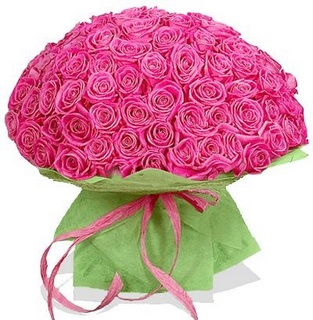 Спасибо за внимание
Спасибо за внимание